情報基礎A　第7週プログラミング入門 VBAの基本文法2データ型・If ～Then～Else
徳山  豪

東北大学情報科学研究科
システム情報科学専攻
情報システム評価学分野
1
エクセル関数のIf文
「TRUE」 と「FALSE」での動作選択（Branching, 分岐）
「IF」文を用いたプログラム
IF (判定式,　動作１, 動作２）
判定式がTrue なら動作１を、Falseなら動作２を行う　
 =IF（論理式，[真の場合], [偽の場合]）
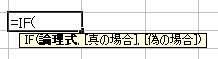 文字列で返す場合は　“　”で囲んで入力
数値の場合は数値のみを入力
論理式又はセル番号
2
true
false
エクセル関数のIf文
前回作成した成績の「合格」「不合格」の判定
60点以上は合格，60点未満は不合格

 D16    =IF(A1>=60, “合格”, “不合格”）
>=60
合格
不合格
3
真の場合
偽の場合
VBAでは　If ～ Then ～　Else
論理式
動作１
動作１
=IF(A1>=60, 動作１, 動作２）
動作２
動作２
If   論理式　Then

   
   Else


   End  If
動作１
動作２
4
true
false
成績の合否判定プログラム
入力された成績の「合格」「不合格」の判定を行って下さい
60点以上は合格，60点未満は不合格
>=60
合格
不合格
5
成績の合否判定プログラム
Sub  seiseki1()
‘ 成績の合否判定

	Dim  score1  As  Integer
	Dim  namae1  As  String

 	namae1= InputBox(“名前を入力して下さい”）
    	score1= InputBox(“成績を入力して下さい”）

	If  score1 =>60  Then
	　MsgBox “おめでとう！　” &　 namae1  & 　“さんは合格です．”
	Else
    	　MsgBox    namae1  & “さんは不合格です．来年頑張りましょう！”
	End  If

 End Sub
true
score1 >=60
合格
false
不合格
6
エクセル関数If文を使った計算
true
false
true
>=80
false
true
>=70
false
true
>=60
false
不可
入れ子の構造
秀
>=90
優
良
可
7
成績の評価（エクセル関数If文を使った計算）
成績が90点以上なら“秀”、80点以上90点未満は“優”、70点以上80点未満は“良”、60点以上70点未満は“可”,　60点未満は“不可”
=ＩＦ(B2>=90,“秀”,ＩＦ(B2>=80,“優”,
ＩＦ(B2>=70,“良”,
ＩＦ(B2>=60,"可","不可"))))
8
VBAでは　If ～ Then ～　ElseIf
真の場合
真の場合
偽の場合
偽の場合
論理式1
動作１
論理式2
動作２
If   論理式1　Then

   
   ElseIf  論理式2　Then


   Else


   End  If
動作3
動作１
動作２
動作3
9
Sub  seiseki2()
‘ 成績の評価　If ～Then ～ElseIf

	Dim score2 As Integer
	Dim namae2 As String
	namae2= InputBox(“お名前を入力して下さい”）
    	score2= InputBox(“成績を入力して下さい”）

	If     score2 =>90   Then
		MsgBox 　 namae2   &   “さんの成績は秀です．”
	ElseIf    score2 =>80   Then
		MsgBox 　 namae2   &   “さんの成績は優です．”
	ElseIf    score2 =>70   Then
		MsgBox 　 namae2   &   “さんの成績は良です．”
	ElseIf    score2 =>60   Then
		MsgBox 　 namae2   &   “さんの成績は可です．”
	Else
		MsgBox 　 namae2   & 　“さんの成績は不可です．”
	End  If

 End Sub
10
false
true
false
>=70
true
false
>=80
true
false
>=90
true
優
If ～Then ～Else を使った入れ子構造のプログラム
不可
>=60
可
良
秀
11
Sub  seiseki3()
‘ 成績の評価 If ～Then ～Else を使い入れ子構造のプログラム

	Dim  score3  As  Integer
	Dim  namae3  As  String
	namae3= InputBox(“お名前を入力して下さい”）
    	score3= InputBox(“成績を入力して下さい”）

	If  score3 =>60  Then
	　　　　If  score3 =>70  Then
	　　　　　  If  score3 =>80  Then
	　　　　　　　　　If  score3 =>90  Then
	　　　　　　　　　　　　　MsgBox 　 namae3  &   “さんの成績は秀です．”
		　　　　　　Else
		　　　　　　　　　MsgBox 　 namae3  &   “さんの成績は優です．”
		　　　　　　End If
		　　   Else
		　　　　　　MsgBox 　 namae3  &   “さんの成績は良です．”
		　　   End If
	　　　　Else
		　　　MsgBox 　 namae3  &   “さんの成績は可です．”
　　　　　  End If
　  Else
	　　　　MsgBox 　 namae3  & 　“さんの成績は不可です．”
	End If

 End Sub
12
false
false
false
>=60
>=50
true
true
true
false
>=80
true
false
>=90
true
優
課題：次のフローチャートに従ったプログラムを書いてください
>=70
可
良
追試
秀
不可
13